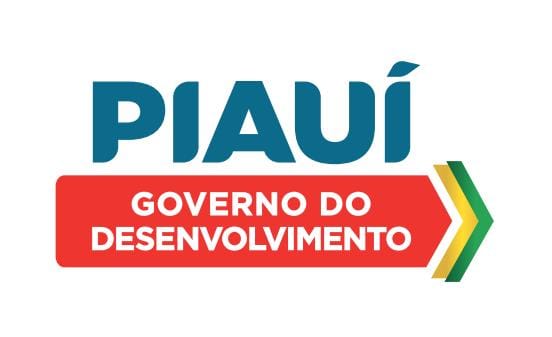 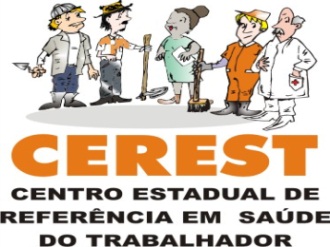 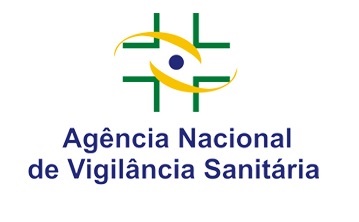 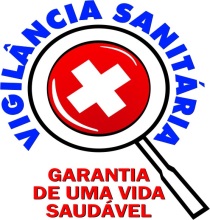 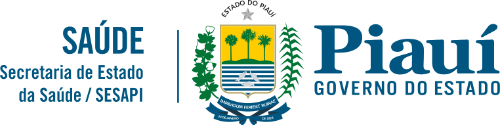 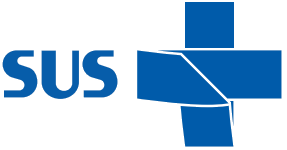 Governo do Estado do Piauí 
Secretaria de Estado da Saúde do Piauí – SESAPI
Superintendência de Atenção Primária à Saúde e Municípios – SUPAT
Diretoria de Vigilância Sanitária do Estado do Piauí - DIVISA
CURSO BÁSICO DE INSPEÇÃO SANITÁRIA
 EM SERVIÇOS E PRODUTOS 

2021
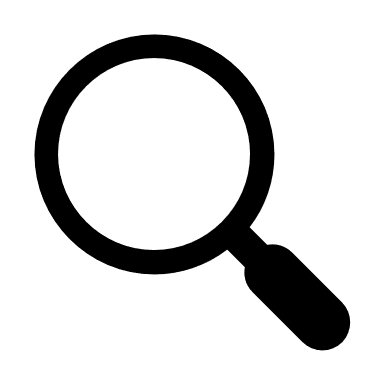 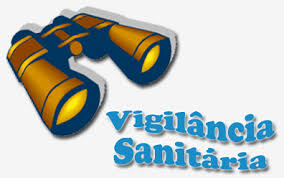 Você  já ouviu falar em Boas Práticas???
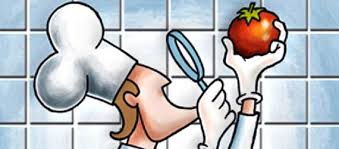 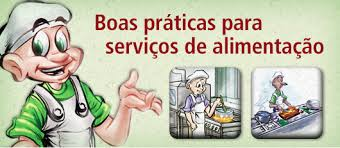 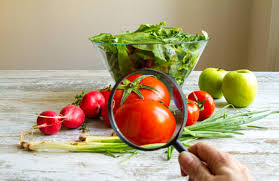 BOAS PRÁTICAS:
São regras que quando praticadas, ajudam a  reduzir e evitar os riscos de contaminação.
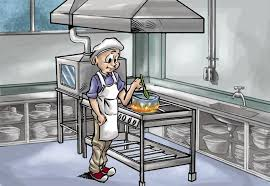 BOAS PRÁTICAS PARA SERVIÇOS SE ALIMENTAÇÃO
Conceito:

Conjunto de princípios e regras para o correto manuseio de alimentos, abrangendo, desde as matérias-primas, até o produto final, de forma a garantir a saúde e a integridade do consumidor, aliado à implementação dos POP (Procedimentos  Operacionais Padronizados), onde são documentados procedimentos necessários para assegurar a ausência de perigos que possam comprometer a inocuidade dos alimentos.
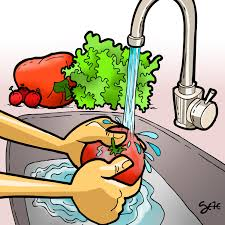 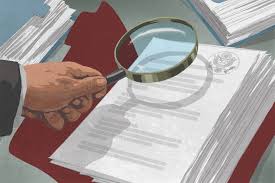 LEGISLAÇÕES




Resolução – RDC Nº 216, de 15 de setembro de 2004  – Regulamento Técnico de Boas Práticas para Serviços de Alimentação;
 
Resolução nº 27/2010  – Dispõe sobre as categorias de alimentos isentos da obrigatoriedade de registro sanitário. Essa RDC foi alterada pela RDC n° 240/2018;
 
RDC nº 49/2013 – Dispõe sobre a regularização para  o exercício  de atividade de interesse sanitário do microempreendedor familiar rural, e do empreendimento econômico solidário e dá providências.
Produção Primária
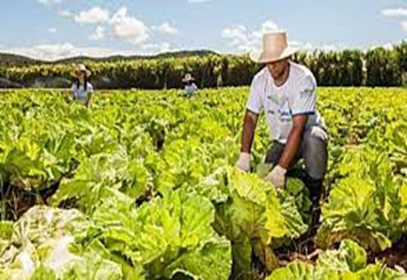 QUAIS SÃO OS SEGMENTOS DE ALIMENTOS  ENGLOBADOS PELA RDC 216/04?
Cantinas, Bufês, Comissárias, Confeitarias, Delicatessens, Lanchonetes, Padarias, Pastelarias, Cozinhas Industriais, Cozinhas Institucionais e outros estabelecimentos congêneres.

RDC nº 52/2014 - Altera a RDC nº 216, de 15 de setembro de 2004, que dispõe sobre o Regulamento Técnico de Boas Práticas para os Serviços de Alimentação (inclui Unidades de Alimentação e Nutrição dos Serviços de Saúde).
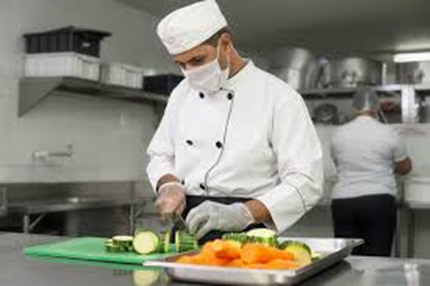 Processo Produtivo
Produto final
Produto 
final
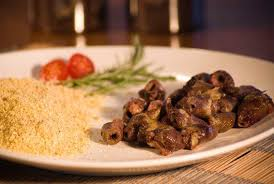 Processo Produtivo
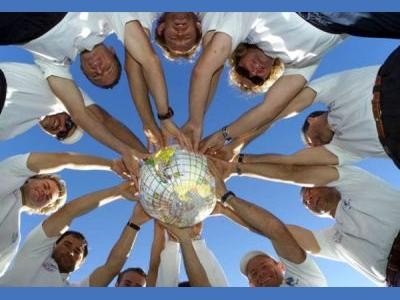 PROCEDIMENTOS OPERACIONAIS PADRONIZADOS (POP’S)
Procedimentos escritos de forma objetiva que estabelece instruções seqüenciais para a realização de operações rotineiras e específicas na produção, armazenamento e distribuição dos alimentos.
POP’S
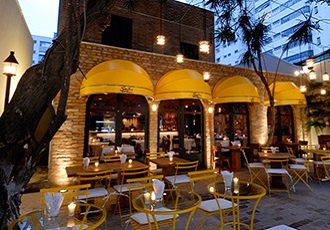 Instalações
Água
Contaminação por Superfície
Higienização
Contaminação cruzada
Contaminação pelos
Manipuladores
Contaminação pelo ambiente
Pragas
Contaminação por produtos químicos,físicos e biológicos
INSTALAÇÕES FÍSICAS
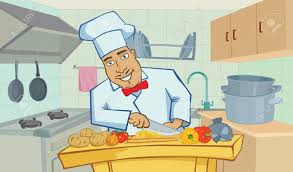 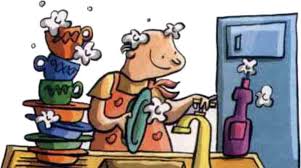 HIGIENIZAÇÃO DE INSTALAÇÕES, 
EQUIPAMENTOS e MÓVEIS
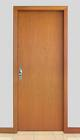 TETOS
Acabamento liso, em cor clara, impermeável, de fácil limpeza;

PAREDES E DIVISÓRIAS
Acabamento liso, em cor clara, impermeável, de fácil limpeza, em adequado estado de conservação;

PORTAS
Com superfícies lisa, de fácil higienização, ajustadas aos batentes, sem falhas de revestimento, portas externas com fechamento automático;
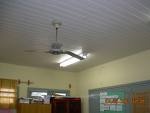 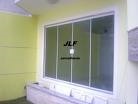 JANELAS E ABERTURAS
Existência de proteção contra insetos e roedores, com superfícies lisa, de fácil higienização, ajustadas aos batentes, sem falhas de revestimento;

PISO
Constituído de material que permita fácil e apropriada higienização (liso, resistente, drenados com declive, impermeável, livre de defeitos, rachaduras, buracos e outros).
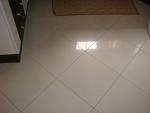 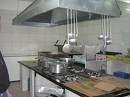 ILUMINAÇÃO:
Natural ou artificial, sem ofuscamentos, reflexos fortes, sombras,

LUMINÁRIAS:
Com proteção adequada contra quebra e em bom estado de conservação;

CLIMATIZAÇÃO:
Ventilação e circulação de ar capazes de garantir o conforto térmico;
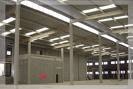 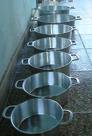 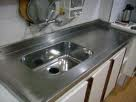 EQUIPAMENTOS, MÓVEIS E UTENSÍLIOS:
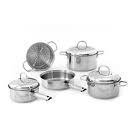 Com desenho industrial adequado, superfícies de contato com alimentos lisas, íntegras, impermeáveis, resistentes à corrosão, de fácil higienização.
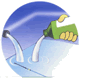 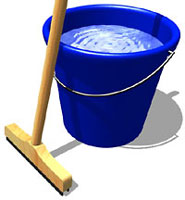 15
O local onde preparamos os alimentos deve ser o mais limpo possível
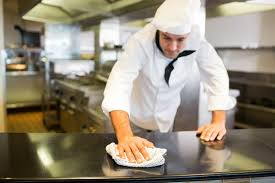 É preciso limpar e desinfetar toda a área quantas vezes necessário
As operações de higienização devem ser realizadas por funcionários capacitados
16
POP
HIGIENE E SAÚDE DOS MANIPULADORES
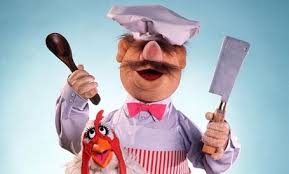 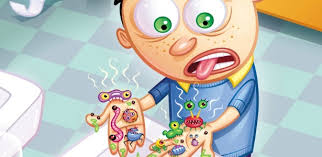 MANIPULADOR é qualquer pessoa que, de alguma forma, tem contato com os alimentos:
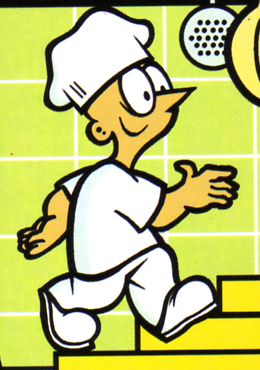 18
É importante manter em dia os exames de saúde de quem manipula alimentos
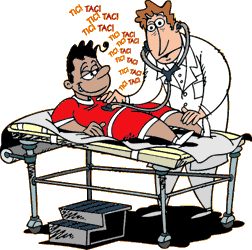 Ser afastado quando apresentar problemas de saúde como ferimentos na pele, resfriado ou com gastrenterites
19
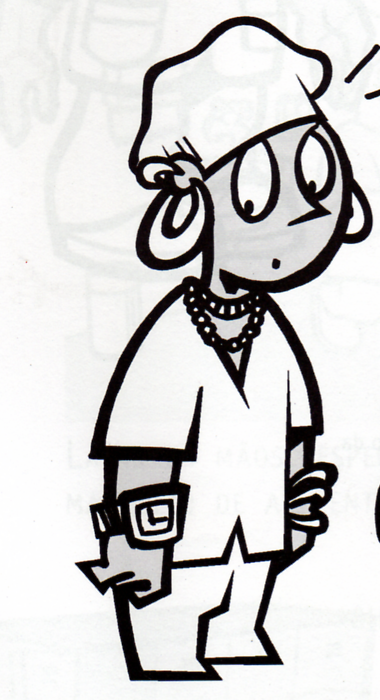 anel
relógio
colar
pulseira
...enquanto cozinha ou prepara qualquer alimento!!!
20
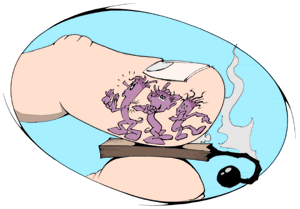 As mãos abrigam milhares e milhares de bactérias, por isso a lavagem correta é tão importante!!!
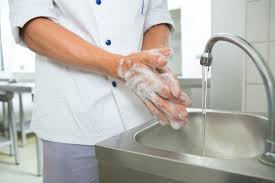 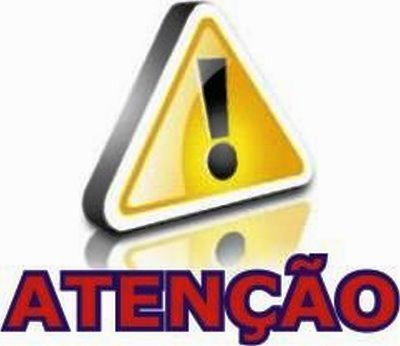 Devem ser afixados cartazes de
orientação sobre a correta lavagem das mãos
Cuidado com o uso de luvas!!!
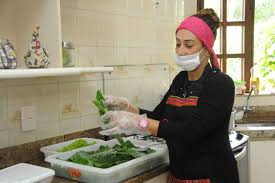 O seu uso não elimina a etapa de higienização das mãos.
22
Outros cuidados:
23
Manipule somente o necessário
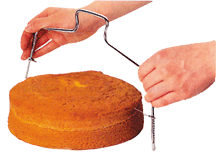 Quanto menor o contato, menor o risco de contaminação.
24
A capacitação deve ser comprovada mediante documentação.
Os manipuladores de alimentos devem ser capacitados periodicamente.

 Temáticas:

Higiene pessoal;
Manipulação higiênica dos alimentos;
Doenças  transmitidas por alimento;
Boas Práticas para Alimentação;
Contaminantes alimentares.
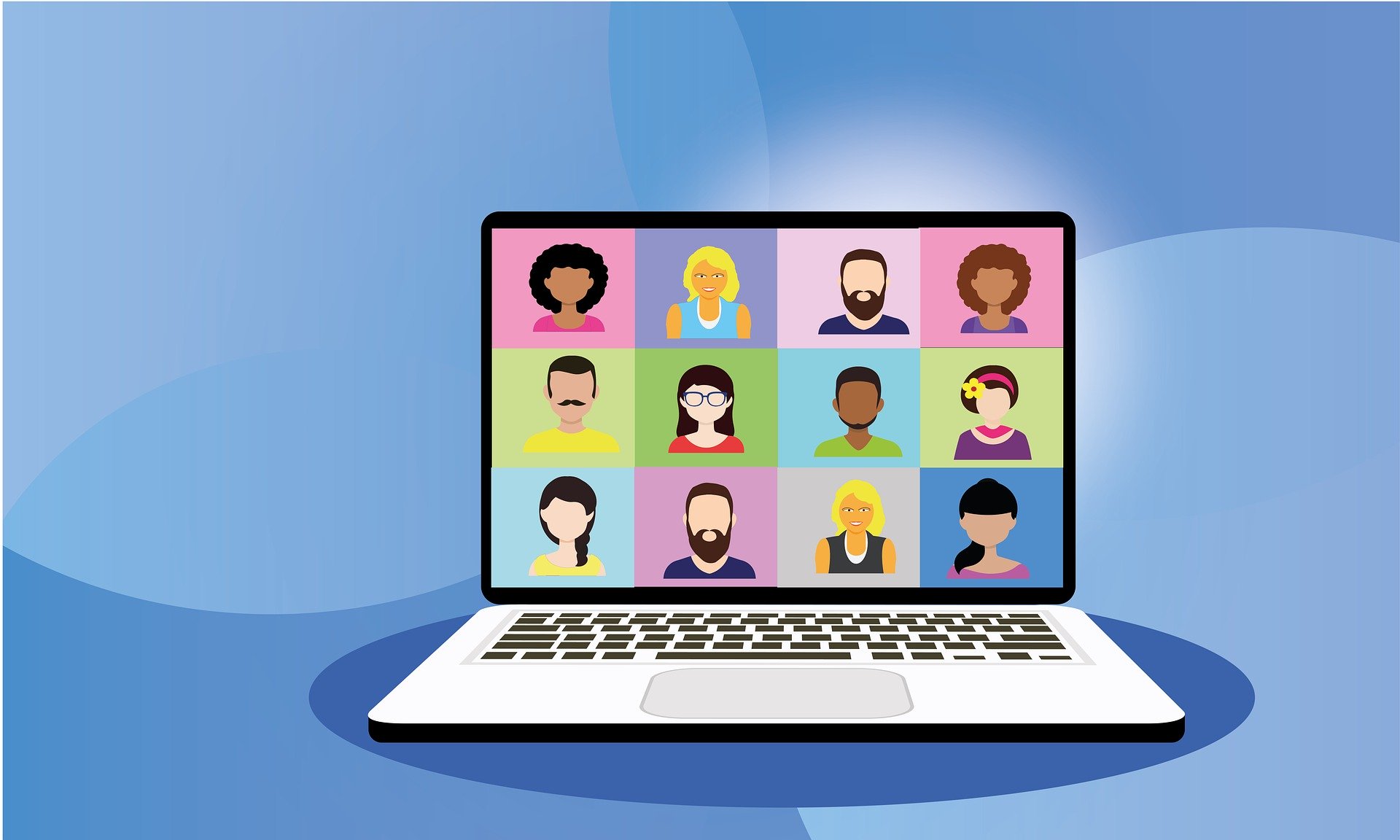 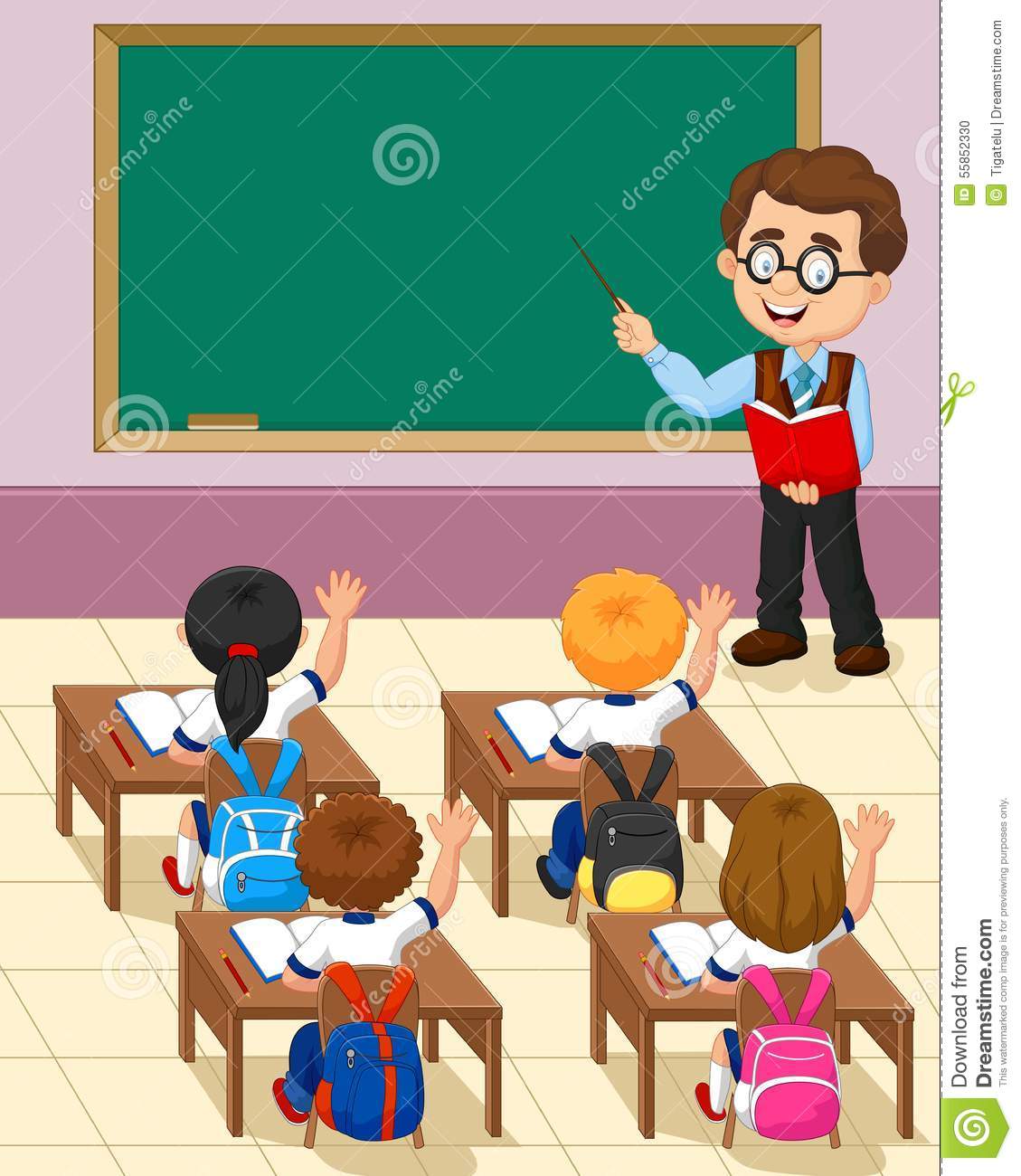 POP: Controle de vetores e pragas urbanas
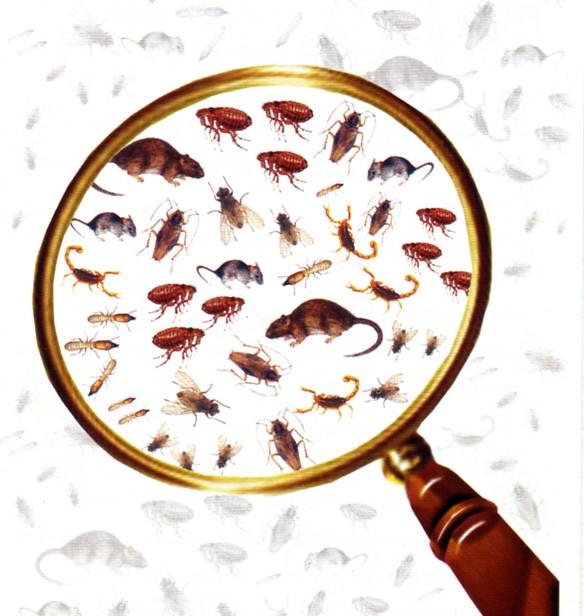 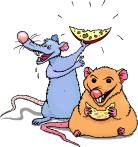 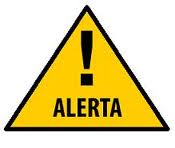 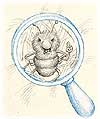 Moscas, baratas, formigas, ratos, pombas, gatos e outros animais podem representar grande risco de contaminação;

Manter todas as aberturas e frestas bem vedadas para evitar a entrada de qualquer praga (local de preparação).
27
Remova o lixo diariamente
Não deixe resíduos de alimentos sobre o fogão, geladeira, mesas, pia, microondas
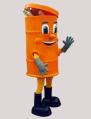 Não deixe animais de estimação adentrar à cozinha
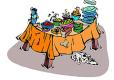 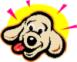 28
Não deixe  o lixo permanecer à noite no interior do local onde são preparados os alimentos, afim de evitar a presença de ratos e baratas;
Controle de Pragas
É necessário possuir recipientes revestidos com sacos plásticos para acondicionamento do lixo, providos de tampa e acionamento por pedal.
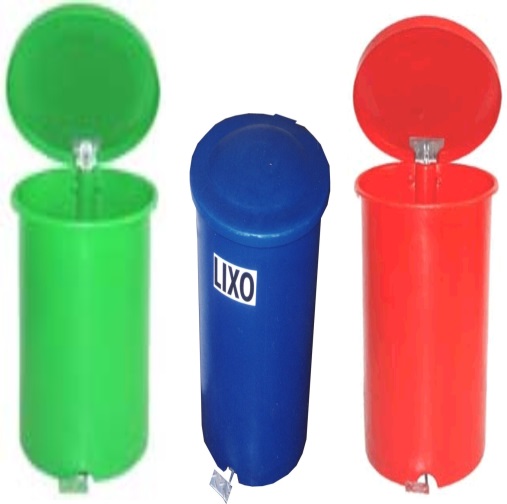 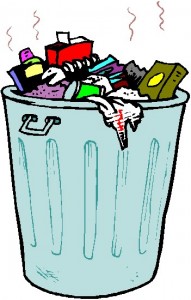 29
POP HIGIENIZAÇÃO DOS RESERVATÓRIO
Abastecimento de água somente água potável para manipulação de alimentos;

A potabilidade deve ser atestada semestralmente mediante laudos laboratoriais;
O reservatório deve ser edificado e ou revestido de materiais que não comprometam a qualidade da água, livre de rachaduras, vazamentos, infiltrações, dentre outros devendo estar devidamente tampado;
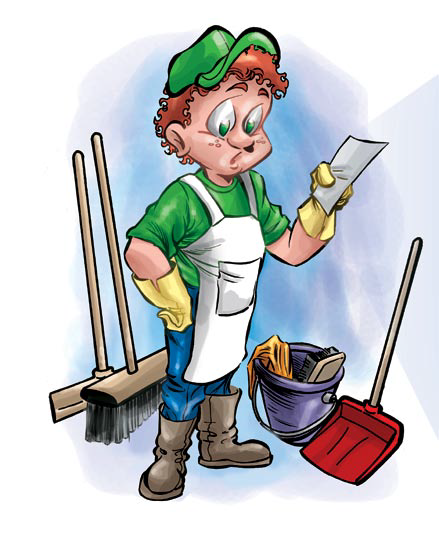 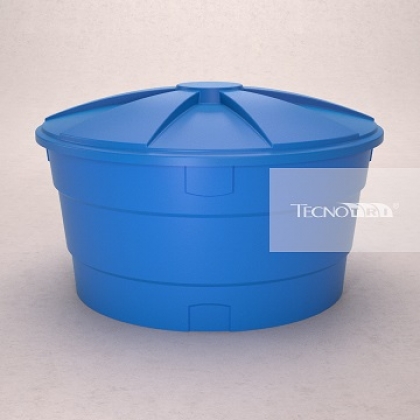 Deve ser higienizado, em um intervalo máximo de seis meses. Registrar os procedimentos em planilhas.
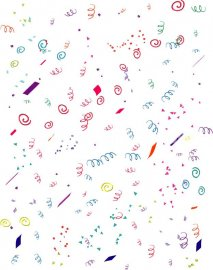 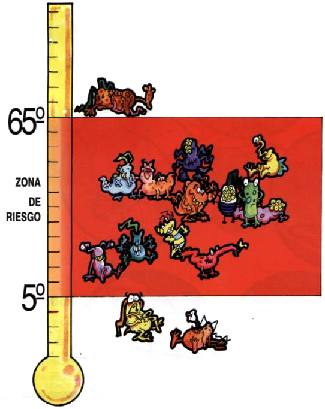 Comida...
É FESTA PARA AS BACTÉRIAS!!!
pouco ácido
água
Temperatura
Oxigênio
31
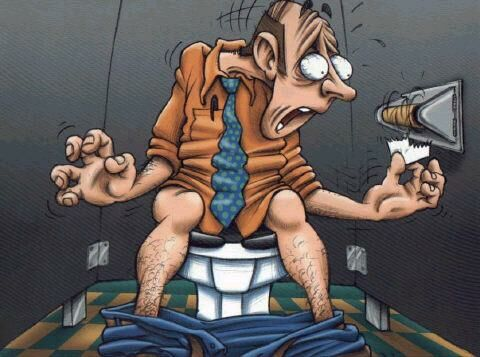 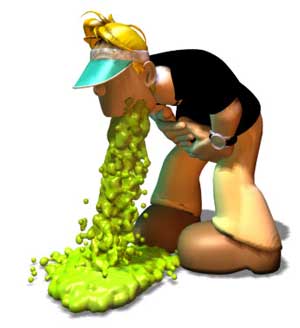 As doenças causadas pelos microorganismos e transmitidas por alimentos se manifestam com:enjôos, vômitos, diarréia, dores no corpo, dor de cabeça e mal estar
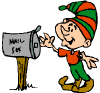 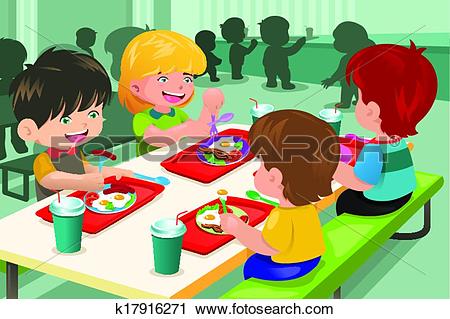 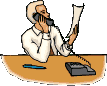 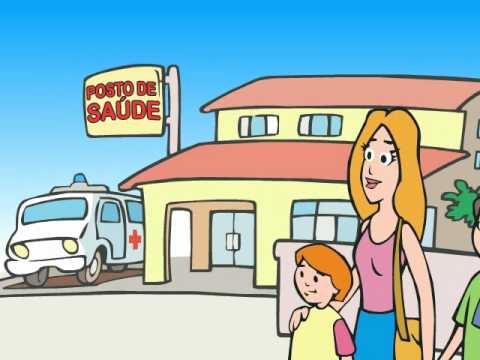 Conhecimento do surto:

Formal x Informal
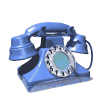 CONHECIMENTO DO SURTO
FORMAL
INFORMAL
Notificação;
Assistência (UBS, hospitais, PSF);
Laboratório;
Escolas e Creches;
Asilos;                                                                               
Pentenciárias.
Denúncias;                                        
População;
Comerciantes (concorrentes);
Empresas.
10 passos da investigação de um surto
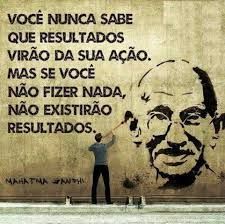 OBRIGADA!
CANAIS DE COMUNICAÇÃO
Endereço: Rua 19 de Novembro, 1865, Bairro: Primavera, Teresina - Piauí
Fone: (86) 3216-3662 / 3216-3664  
Homepage: www.saude.pi.gov.br/divisa
SISVISA: www.sisvisa.pi.gov.br 
E-mail: visapiaui@yahoo.com.br
@vigilanciasanitaria_pi
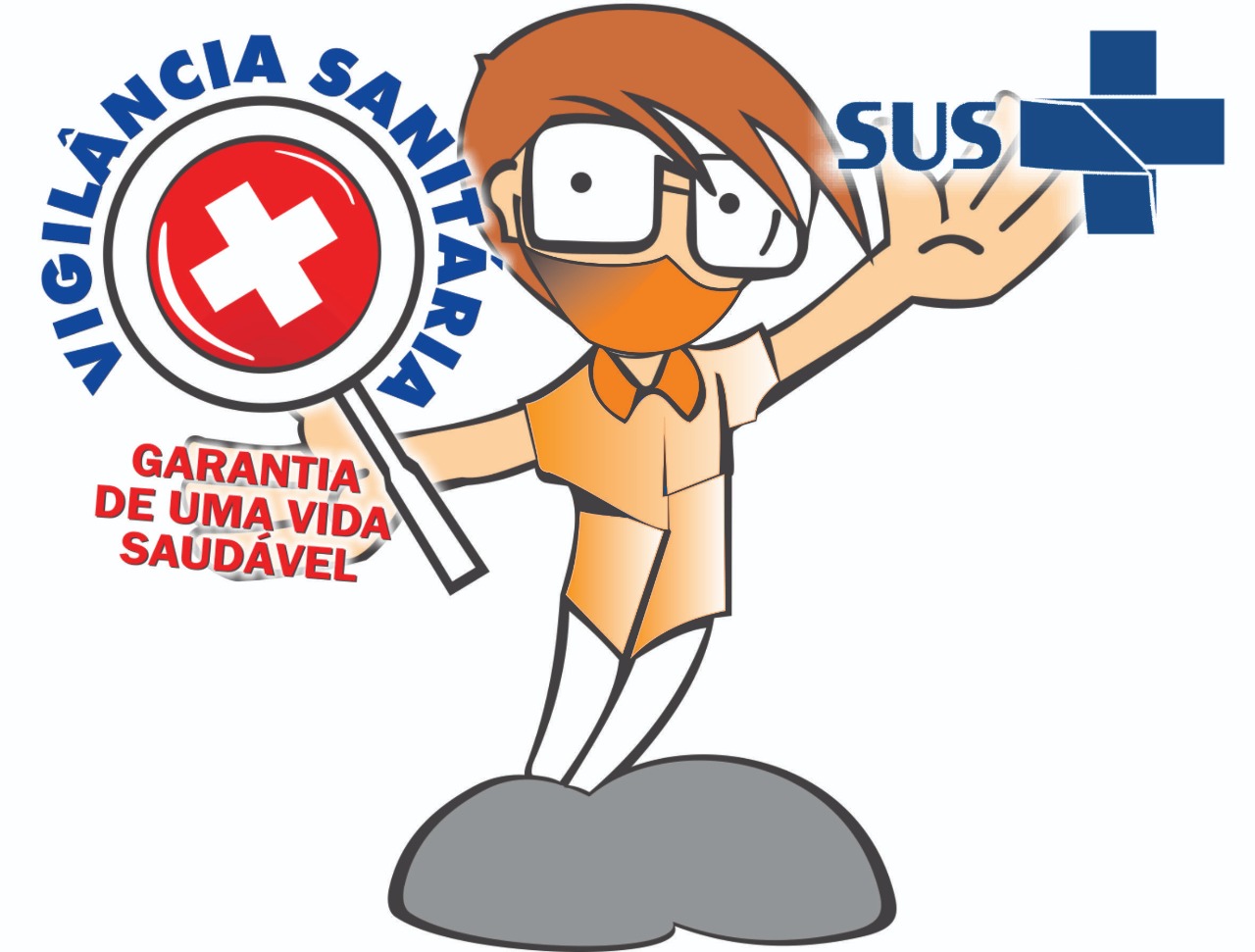 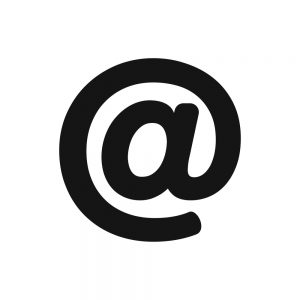 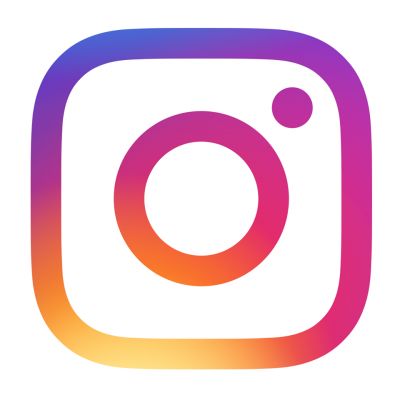 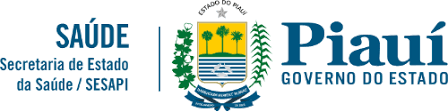